Establish a New Parish Communication Strategy to Enhance Giving
October 18, 2014
Presented by
John Cunneen
Vice President of Sales, Cathedral Corporation
Engaged parishioners are key to the strength and growth of your parish’s stewardship and mission.
Introduction
Parish communications make or break parishioner engagement.
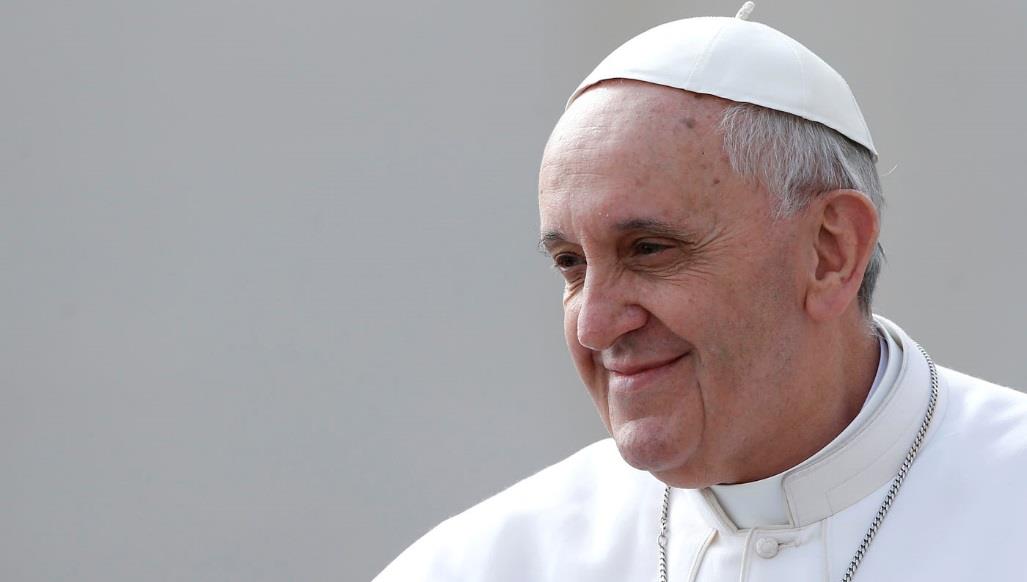 Communications and the Church
“Keeping the doors of our churches open also means keeping them open in the digital environment so that people, whatever their situation in life, can enter, and so that the Gospel can go out to reach everyone.
We are called to show that the Church is the home of all. Are we capable of communicating the image of such a Church?
Communication is a means of expressing the missionary vocation of the entire Church, one way to experience this call to discover the beauty of faith, the beauty of encountering Christ.”
– Pope Francis,
Message for World Communications Day, 2014
Communications and the Church
8 Points for Better Catholic Communication
1. Communication is rooted in God.
Source: Father Roderick Vonhogen
Blogpost at catholicmediaguild.com summarizing an address by Pope Benedict XVI
Communications and the Church
8 Points for Better Catholic Communication
2. The way we communicate doesn’t work very well.
Source: Father Roderick Vonhogen
Blogpost at catholicmediaguild.com summarizing an address by Pope Benedict XVI
Communications and the Church
8 Points for Better Catholic Communication
3. If we fail to communicate well, people will walk away.
Source: Father Roderick Vonhogen
Blogpost at catholicmediaguild.com summarizing an address by Pope Benedict XVI
Communications and the Church
8 Points for Better Catholic Communication
4. We need to be in dialogue in an open environment.
Source: Father Roderick Vonhogen
Blogpost at catholicmediaguild.com summarizing an address by Pope Benedict XVI
Communications and the Church
8 Points for Better Catholic Communication
5. Let’s humanize modern communication.
Source: Father Roderick Vonhogen
Blogpost at catholicmediaguild.com summarizing an address by Pope Benedict XVI
Communications and the Church
8 Points for Better Catholic Communication
6. Take the Gospel as a guide.
Source: Father Roderick Vonhogen
Blogpost at catholicmediaguild.com summarizing an address by Pope Benedict XVI
Communications and the Church
8 Points for Better Catholic Communication
7. Tools alone won’t cut it. We need witnesses.
Source: Father Roderick Vonhogen
Blogpost at catholicmediaguild.com summarizing an address by Pope Benedict XVI
Communications and the Church
8 Points for Better Catholic Communication
8. Be hopeful! New Catholic communication is already happening!
Source: Father Roderick Vonhogen
Blogpost at catholicmediaguild.com summarizing an address by Pope Benedict XVI
Why Engage?
Belonging deepens our believing.
Engagement is a sense of belonging to a family, an emotional bond that develops between members and their parish community.
When we are engaged we are passionate about our parishes mission and communal life.
Growing an Engaged Church
Growing an Engaged Church
Involvement and Engagement
Involvement is not engagement.
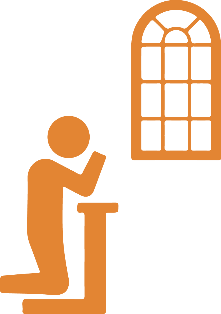 Involvement is what you do at your church.
Growing an Engaged Church
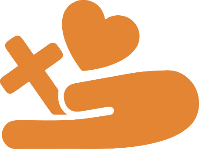 Engagement is how you feel about your church.
Involvement and Engagement
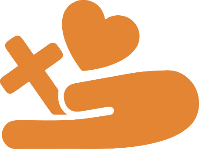 Growing an Engaged Church
Engagement is about belonging and making a difference.
Spirituality deepens as engagement grows.
21%
30%
ENGAGED
ACTIVELY
DISENGAGED
49%
TYPICAL
NOT ENGAGED
Parish Engagement
21%
ENGAGED
Attend Mass regularly.
Invite others to parish activities.
Give generously of time, talent, and treasure.
Have a strong and healthy emotional connection to parish.
TYPICAL
Parish Engagement
Sporadic Mass attendance
Rarely/never invite others
Limited sharing of time, talent, and treasure
Less connected emotionally
49%
NOT ENGAGED
(YET?)
TYPICAL
Parish Engagement
30%
ACTIVELY
DISENGAGED
Attend Mass 2 or 3 times a year
Share little to none of time, talent and treasure
Unhappy with parish (unconnected emotionally)
TYPICAL
Parish Engagement
Define your target audience.
Active families	
Inactive families
Young adults
Teens/Youth
Seniors	
Broader community
The more specifically you target your audience, the more your message will resonate.
Creating a Strategy
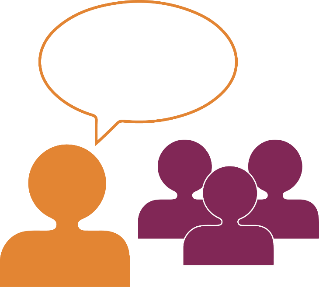 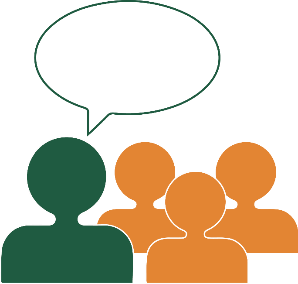 Start small.
Easier to gauge the effectiveness of your message to a smaller group.
Expand later if needed.
Speak with a  credible voice.
Involve representatives from your primary audience in the campaign.
A trusted voice adds credibility and carries the message deeper.
Creating a Strategy
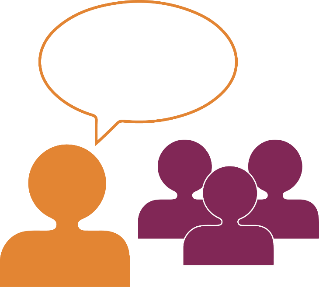 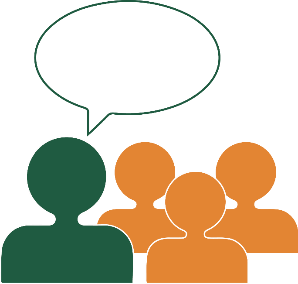 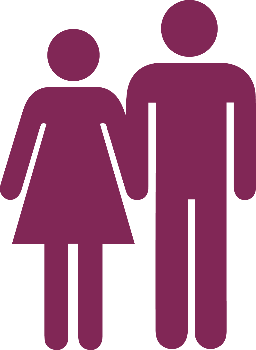 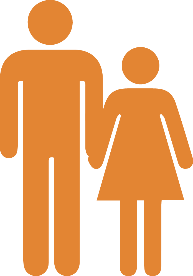 Start small.
Easier to gauge the effectiveness of your message to a smaller group.
Expand later if needed.
Speak with a  credible voice.
Involve representatives from your primary audience in the campaign.
A trusted voice adds credibility and carries the message deeper.
Remember your secondary audience.
Even a small campaign has ripple effects.
Example: If your primary audience is teens, your secondary audience is parents.
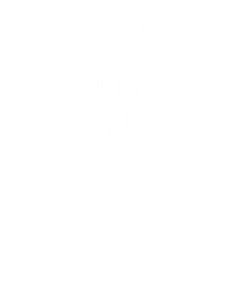 Set a clear engagement goal.
Get teenagers more involved
Bring your families together
Build ministry teams
Increase Mass attendance/participation
Reach out to lapsed Catholics
Creating a Strategy
Determine how you will measure success.
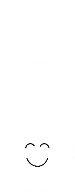 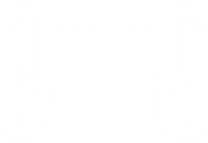 Can be quantifiable
NUMBERS = higher attendance numbers, more registrations
Can be qualifiable
EFFECT = noticeably higher enthusiasm, better morale
Creating a Strategy
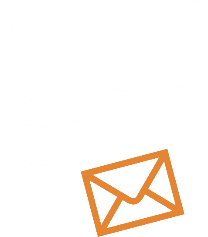 Choose your message.
Why should your goal matter to your primary audience?
What message of invitation will they best respond to?
How does your primary audience receive communications they respond to?
Creating a Strategy
Determine your communication method(s).
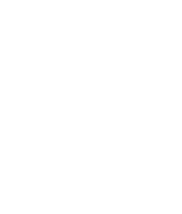 Letter? Phone? Email? Text? Social media?
Multi-channel?
Capture relevant information.
Know your primary audience (names, addresses, email, phone, interests).
Develop or update your database.
Creating a Strategy
Don’t just plan — implement!
Measure and evaluate response.
How will you know you’ve succeeded?
What have you learned?
What will you do differently next time?
Creating a Strategy
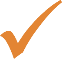 Communication is important!
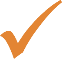 New tools and new methods are effective and appropriate for churches to use.
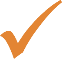 An engaged parish is filled with people passionate about mission and communal life.
Where are we so far?
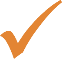 We want engaged parishes!
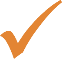 Most of our parishioners are either actively disengaged or not engaged.
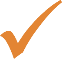 We need a strategy.
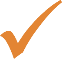 Strategy should have:
a target audience
a credible voice
a measurable goal
effective messaging
good data
appropriate communication methods
Where are we so far?
Envelopes and eGiving don’t just carry offertory gifts.
They’re communication tools that drive engagement.
The Toolbox:
Your Envelope Program & eGiving
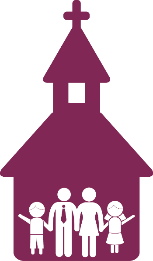 Regular envelope users give more of time and talent as well as treasure.
Envelope users are more engaged overall.
The Toolbox:
Your Envelope Program & eGiving
Personalized envelopes reflect your parish’s unique identity and mission.
Envelopes can be customized to address special occasions, initiatives, and audiences.
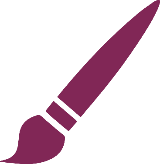 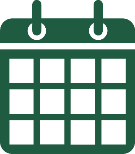 Switching from annual boxed sets to a monthly mailed envelope program gives you a monthly communication opportunity direct to parishioners’ mailboxes.
The Toolbox:
Your Envelope Program & eGiving
The Toolbox:
Your Envelope Program & eGiving
eGiving enhances your envelope program.
eGiving has been proven to increase engagement.
Adding an eGiving option allows your parishioners the option to participate in parish stewardship and activities anytime, anywhere.
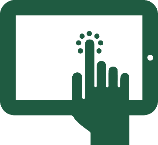 The Toolbox:
Your Parish Bulletin
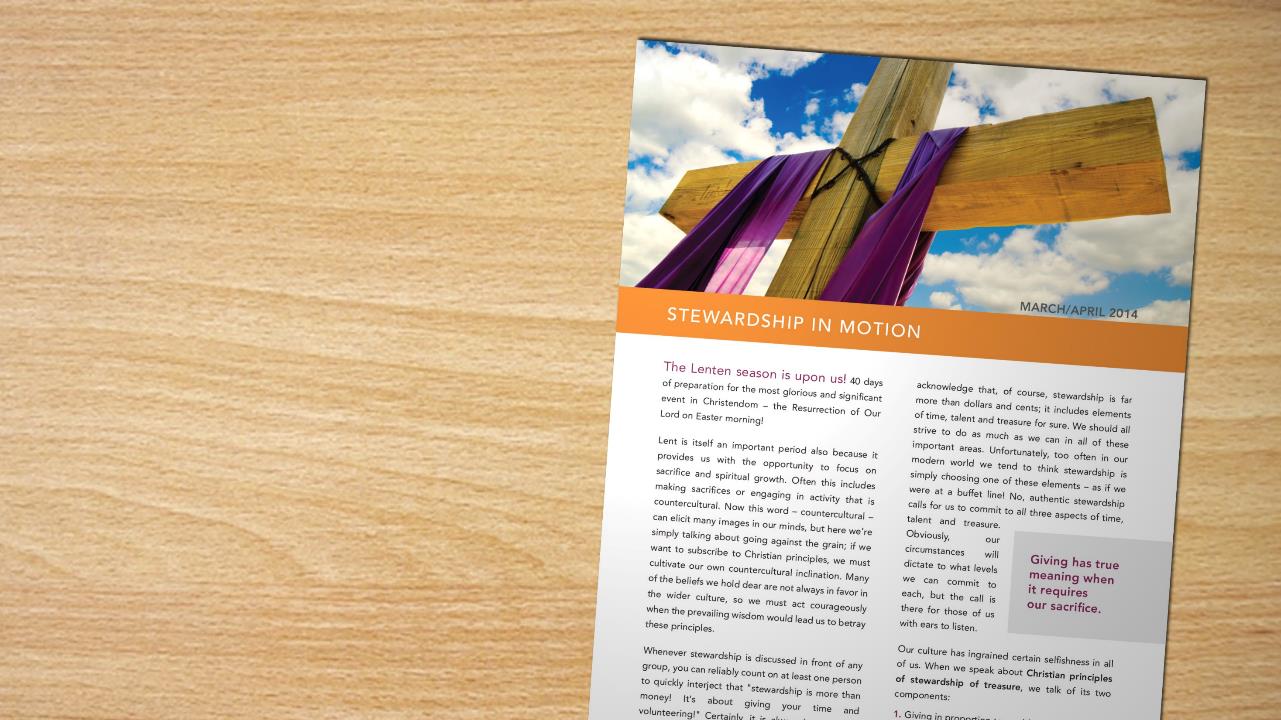 Your parish bulletin can and should be a more interesting, creative, dynamic communication tool.
Is it YOUR parish bulletin?             (Is the content specific to you, or generically produced?)
Is it in color?
Is it visually engaging and easy to navigate?
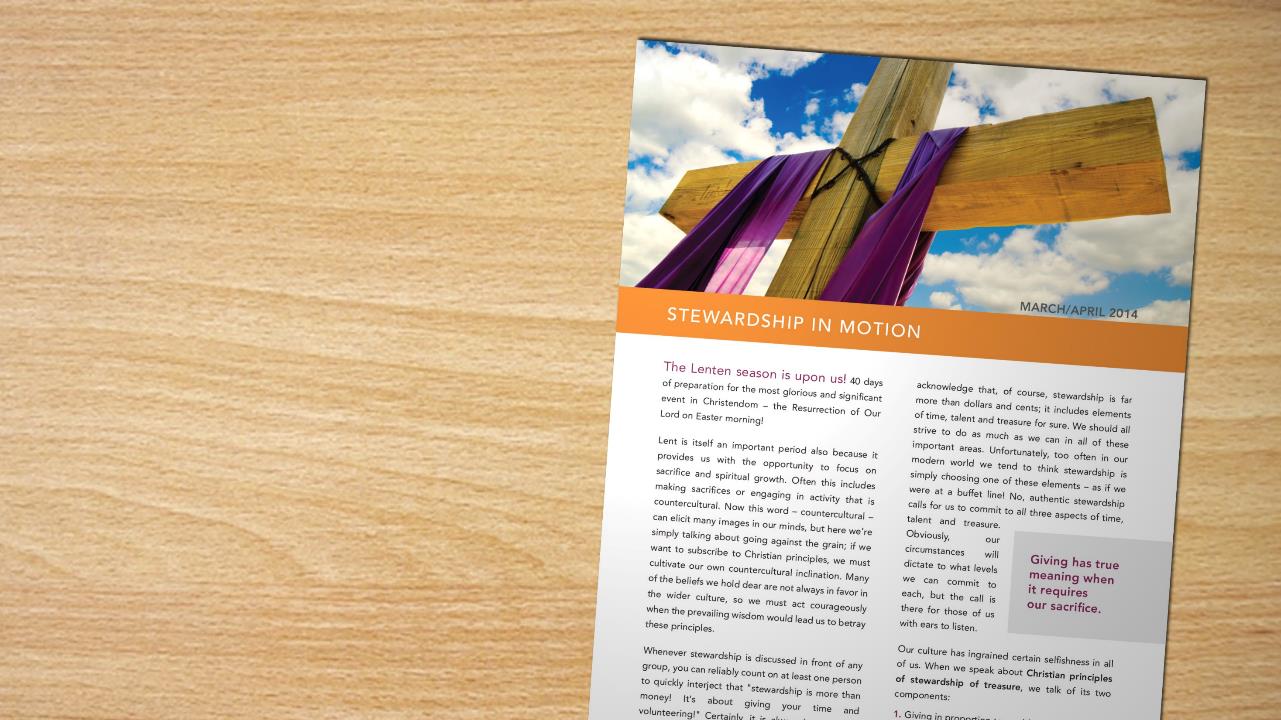 Your parish bulletin can and should be a more interesting, creative, dynamic communication tool.
Is it inviting to those not already engaged?
Is it available online—and updated each week?
Do you email it?
Can it be viewed easily on mobile devices (smartphones, tablets)?
Do not waste the bulletin!
A dynamic parish website is a necessity, not an option.
The Toolbox:
Your Parish Website
What most parish websites offer:
Mass times
Information on parish ministries/contacts 
Links to parochial school/religious education program 
Sunday Bulletin
Sacramental schedules
Staff profiles/contact information
Source: 2011 Fall New Media Conference, Pilot Media, Archdiocese of Boston
The Toolbox:
It’s what’s NOT there that hurts.
Your Parish Website
Parishioners (and non-parishioners!) are increasingly turning to your website for a variety of engagement opportunities that may not be there.
Missed communication opportunities frustrate engagement.
Ideally, a dynamic, engaging parish website contains, in addition to the basics:
The Toolbox:
Your Parish Website
A mission statement that describes parish worship, life, and community
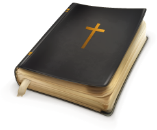 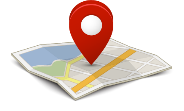 Directions to the parish with interactive maps (including a map of the parish plant)
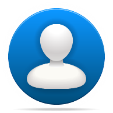 Interactive forms that allow people to register membership online
Ideally, a dynamic, engaging parish website contains, in addition to the basics:
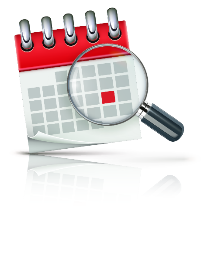 An interactive parish calendar that can be updated by multiple members of the parish staff, as well as key volunteers
A mission statement that describes parish worship, life, and community
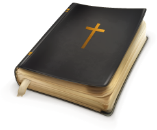 Online registration for parish events
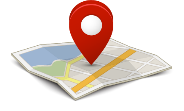 Directions to the parish with interactive maps (including a map of the parish plant)
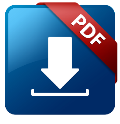 Downloadable forms for sacramental preparation
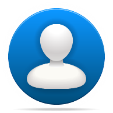 Interactive forms that allow people to register membership online
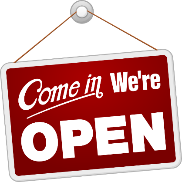 Ideally, a dynamic, engaging parish website contains, in addition to the basics:
A visitors’ page
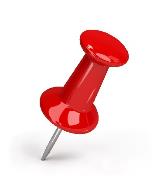 A password-protected area for councils, committees, ministry groups to share information, post updates and obtain feedback
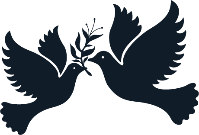 A Welcome Home page for returning Catholics
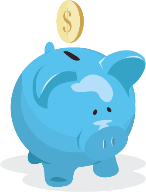 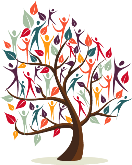 Age-specific pages with content for children, youth, young adults, families, seniors
eGiving tools
Ideally, a dynamic, engaging parish website contains, in addition to the basics:
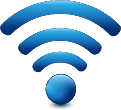 Podcasts or print version of the Sunday homilies
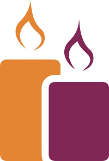 Resources and links for ongoing spiritual formation and engagement within the parish and in the wider Church (diocese/USCCB/Vatican)
The ability to submit prayer requests or purchase Mass cards
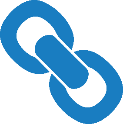 A blog maintained by the priest, deacon, DRE, youth minister, catechists or all of the above
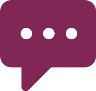 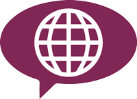 Bilingual content when appropriate
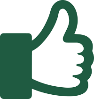 Forums for comments and discussions
What online engagement opportunities are you missing?
Email is
The Toolbox:
Email
THE most inexpensive method to communicate with your parishioners
widely accepted as a form of mass and personal communication
persuasive
The Toolbox:
Are you actively emailing your parishioners now?
Email
Do you have a mechanism in place to capture email addresses wherever parishioners  interact with you?
With email, you can engage parishioners on a wide variety of levels.
The Toolbox:
Email
Communicate (deliver info about parish activities)
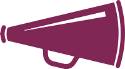 Enlist (solicit signups for envelopes, eGiving, ministries, committees)
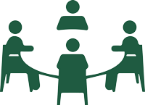 Invite (promote registration and attendance for parish, school, and community-wide activities)
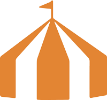 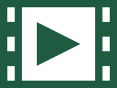 Educate (share homilies, talks, reading suggestions, videos)
With email, you can engage parishioners on a wide variety of levels.
Link (people with people, parishioners with your website, your parish with the wider Church and its resources)
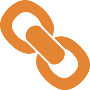 Communicate (deliver info about parish activities)
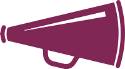 Enlist (solicit signups for envelopes, eGiving, ministries, committees)
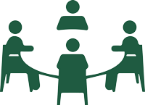 Survey (seek active response to parish initiatives and issues, allow parishioners to evaluate parish programs and services)
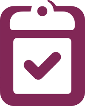 Invite (promote registration and attendance for parish, school, and community-wide activities)
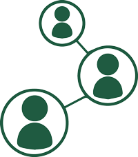 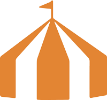 Network (promote social media opportunities)
Starting from Scratch
The Toolbox:
Email
Collect data.
Place cards requesting email addresses in pews and at church entrance/gathering spaces
Gather email addresses wherever you gather data (new church/school registrations, envelope lists, committees, ministry contact lists)
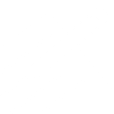 Starting from Scratch
The Toolbox:
Email
Promote email enrollment.
Mention it during announcements and in the bulletin.
Use banners, posters, and other promotional displays.
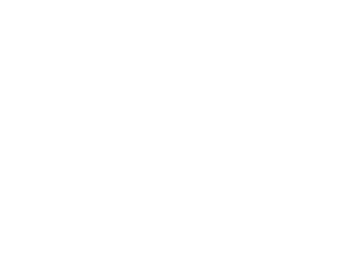 Starting from Scratch
The Toolbox:
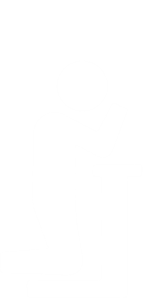 Email
Start small, but expect BIG results.
Email doesn’t have the buzz of social media like Facebook or Twitter, but it has something neither of those do: Total acceptance and daily use.
Your parishioners—of ALL ages—are using social media now, and often.
The Toolbox:
Social Media
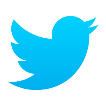 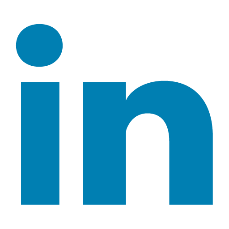 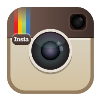 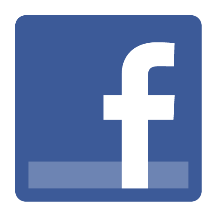 Social media are just that—social. They’re interactive, community-driven, and engaging.
Social media are visual as well as verbal: an ideal medium for an incarnational, sacramental Church!
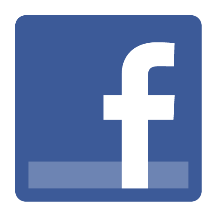 Start with Facebook for general parish engagement.
The Toolbox:
Social Media
With 900 million users and growing, Facebook is an effective tool for pulling communities together.
Twitter and Linkedin capture a fair amount of public attention but are not nearly as popular or as relevant to a parish as Facebook for most audiences.
Teens and young adults overwhelmingly prefer Instagram and other visually oriented services as their primary social networks.
It’s easy to share content back and forth between Facebook and the other major services.
Set up a parish Facebook account as a group page.
The Toolbox:
Social Media
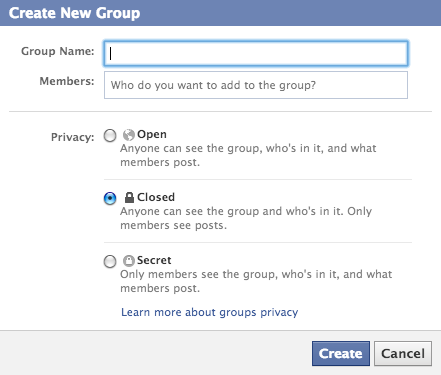 Include links to your Facebook page on your website and in every parish communication.
Post current, important information and engaging graphics (follow your diocesan directives for social media privacy requirements).
The Toolbox:
Social Media
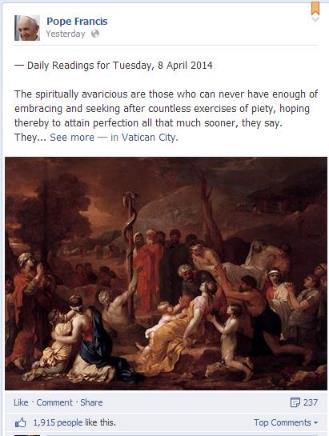 The Toolbox:
Allow comments, but monitor them.
Social Media
Encourage parishioners to Like (follow) your page.
Use custom tabs to capture information and promote events.
Post several times a week.
Cross-link posts to other social media (Instagram, Twitter, LinkedIn) accounts.
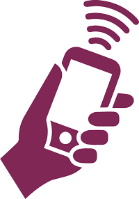 Don’t forget the mobile phone!
Texting…
is highly used by your parishioners of all ages. It’s not just for kids!
The Toolbox:
reaches virtually 100% of your parishioners with mobile phones of any kind. Phones don’t have to be smart to receive texts!
is inexpensive, averaging $24.95 for several hundred texts per month.
is effective. People read their text messages!
can be focused, direct, and interactive.
can direct people to other online platforms.
Texting
The Toolbox:
Direct Mail
Direct Mail…
is a time-tested medium; the technology is cutting-edge.
is more expensive than other communication solutions, but the most cost-effective.
permits greater personalization, shorter and more focused print and mail runs.
is very effective for leading parishioners to websites, social media . . . and doors of the parish church.
is an essential tool in a multi-channel engagement communication effort.
The Toolbox:
Direct Mail
Direct mail communications that engage:
Evangelization postcards
Newsletters
Annual reports
Requests for giving
Invitations to events
Parish surveys
Time and talent materials
Stewardship treasure programs
The Toolbox:
Direct Mail
Where are you now in terms of parishioner engagement?
What parish communication opportunities for engagement are you missing?
How will you begin engaging (and re-engaging) parishioners NOW?
Wrapping it Up
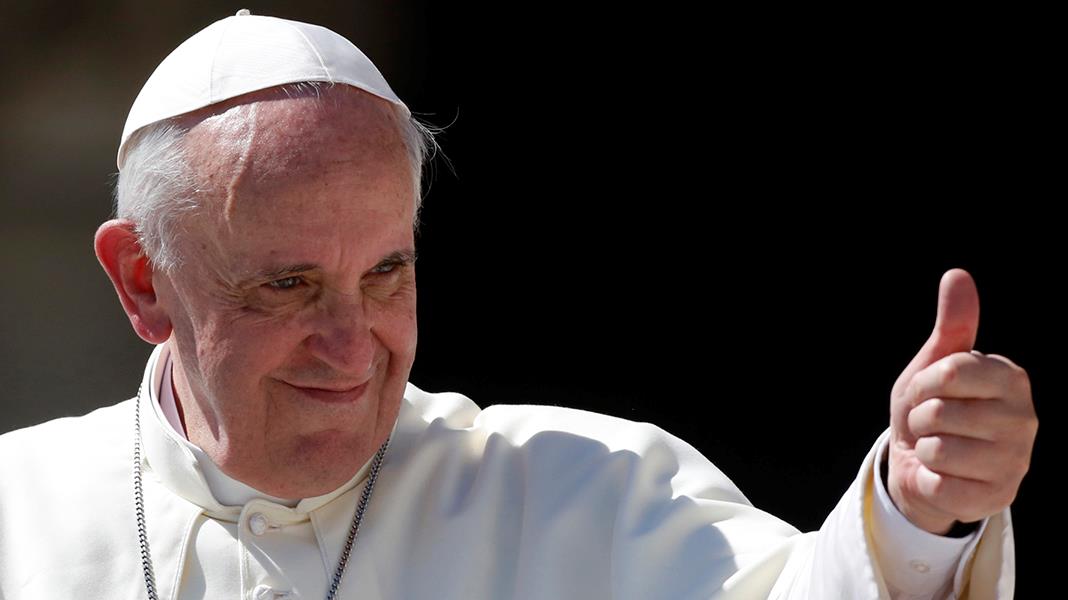 “The Church needs to be concerned for, and present in, the world of communication, in order to dialogue with people today and to help them encounter Christ. She needs to be a Church at the side of others, capable of accompanying everyone along the way.
The revolution taking place in communications media and in information technologies represents a great and thrilling challenge; may we respond to that challenge with fresh energy and imagination as we seek to share with others the beauty of God.”
– Pope Francis,
Message for World Communications Day, 2014
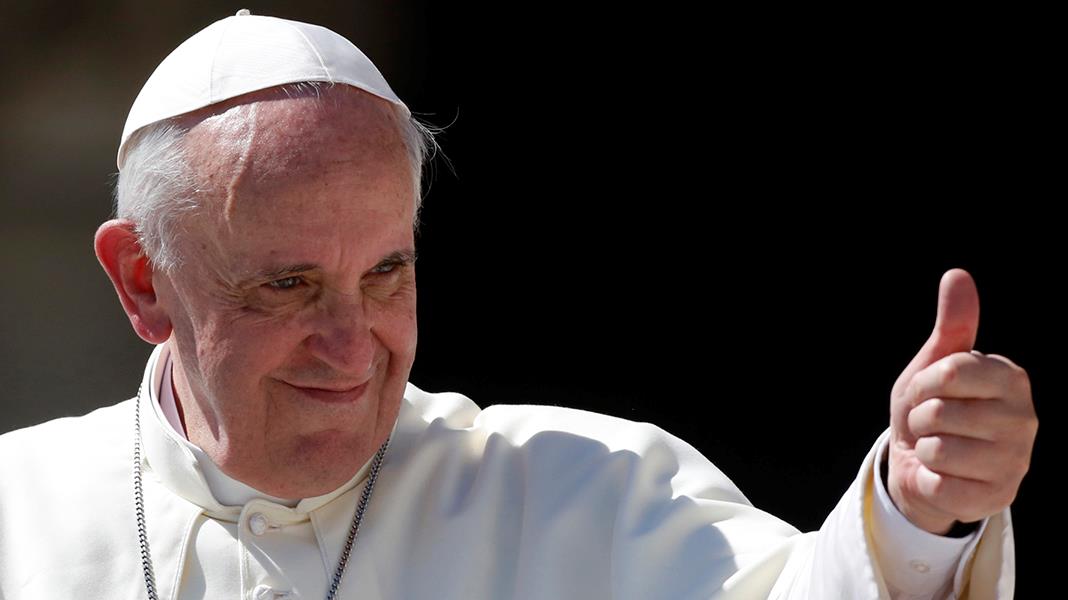 Respond to the great and thrilling challenge today!
Learn how Cathedral Essentials for Giving and Cunneen—A Cathedral Solution can be your resource for powerful, cost-effective parishioner engagement communication solutions!
www.cathedralcorporation.com